Free time: what people do
DAR and QUERER in 1st person plural
Suffix ‘–ción’ and spelling rules
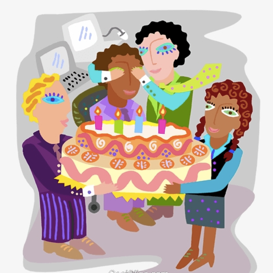 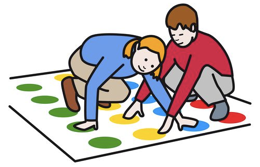 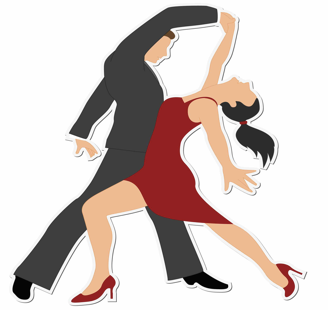 Y8 Spanish
Term 1.2 - Week 4 - Lesson 21

Amanda Izquierdo / Nick Avery / Jack PeacockArtwork: Mark Davies

Date updated: 16/11/23
[Speaker Notes: Note: all words in this week of the SOW appear on all three GCSE wordlists, with the following exceptions : 
AQA list doesn’t have adelante, atrás, ánimo, imprimir tristeza, rabia
EdExcel list doesn’t have adelante, atrás, ánimo, imprimir, rabia, risa, traducción, tristeza, vergüenza.

Learning outcomes (lesson 1): 
Introduction of ‘queremos’ and ‘damos’ 
Consolidation of ‘quiero’, ‘quieres’, ‘doy’, ‘das’
Introduction of ‘–ción’ suffix and and spelling rules for such nouns in singular versus plural

Word frequency (1 is the most frequent word in Spanish): 
8.1.2.4 (introduce): paso [279]; apoyo [866]; adelante [722]; atrás [599]; la izquierda [1352]; la derecha [1573]; el ánimo [1855]; así que [que-3]; pena [743]; vergüenza [1979]; rabia [2500]; tristeza [1993]; risa [1101]; alegría [1220]; traducción [2822]; intención [1171] 
8.1.2.1 (revisit): elegir [561]; elijo [561]; describrir [1272]; compartir [579]; imprimir [2736]; diálogo [1466]; corto [1055]; largo [300]; finalmente [948]; mismo [55]; último [188]; primero [82]; segundo [223]; tercero [450]; propio [183]; 
8.1.1.3 (revisit): gente [137]; malo² [360]; sucio [1855]; limpio [1710]; precioso [1777]; listo² [1684]; contento [1949]; triste [1371]; seguro² [407]; igual [263]; quizás [346]; según [237]; así [67]; generalmente [1387]; ahora [81] 

Source: Davies, M. & Davies, K. (2018). A frequency dictionary of Spanish: Core vocabulary for learners (2nd ed.). Routledge: London

The frequency rankings for words that occur in this PowerPoint which have been previously introduced in LDP resources are given in the LDP SOW and in the resources that first introduced and formally re-visited those words. 
For any other words that occur incidentally in this PowerPoint, frequency rankings will be provided in the notes field wherever possible.]
Vocabulario
hablar
¿Cómo se dice en español?
NB: All –ción words in Spanish are feminine, so use ‘la’ for ‘the’ and ‘una’ for ‘a, an’.
option
opción.
All –ción words have final syllable stress!
station
estación.
-tion at the end of an English word often changes to –ción in Spanish.
[Speaker Notes: Timing: 1 min.

Aim: to explain the ‘–ción’ suffix in Spanish and its correspondence to ‘–tion’ in English. 
 
Procedure:
The teacher elicits the Spanish for ‘option’ and ‘station’ (both words were learnt in Y7).
The teacher reads through the follow-up explanations.]
Vocabulario
hablar
¡Atención! ‘To have the intention to’ is ‘tener la intención de’
Notice the spelling change here.
intención
educación
emoción
traducción
translation
intention
education
emotion
situación
información
tradición
conversación
situation
conversation
information
tradition
[Speaker Notes: Timing: 3 min.

Aim: to introduce examples of words with the ‘–ción’ suffix and to reinforce the connection with ‘–tion’ in English. 

Procedure: 
1) Students are given one minute in pairs to think about the Spanish for the eight ‘–tion’ words.
2) The teacher asks students to to say the Spanish for the English words (this can be in any order). The teacher could highlight the SSC [ci] within the word.
3) Answers are revealed by clicking on the English text box.  
4) The teacher can draw attention to the fact that these are all feminine nouns.
6) The teacher can draw attention to one spelling change: translation -> traducción.

Note: ‘Intención’ and ‘traducción’ are included here as new vocabulary items. The other words are all within the 2000 most frequent and are included for further practice of the suffix. These may be learnt incidentally.

Further examples in the 2000 most frequent words in Spanish: acción [404]; condición [418]; atención [489]; investigación [511]; producción [566]; comunicación [619]; posición [667]; institución [697]; elección [754]; construcción [793]; nación [823]; solución [836]; generación [925]; creación [979]; operación [1014]; aplicación [1022]; sensación [1038]; revolución [1086]; administración [1147]; opción [1175]; tradicional [1222]; declaración [1264]; reacción [1293]; exposición [1317]; protección [1425]; oposición [1441]; edición [1449]; obligación [1452]; asociación [1457]; constitución [1458]; disposición [1548]; evolución [1598]; intervención [1626]; colección [1632]; representación [1640]; sección [1688]; presentación [1747]; manifestación [1837]; interpretación [1841]; imaginación [1906]; dimensión [1916]; excepción [1935]]
Fonética
Remember, if a word with final syllable stress ends in ‘n’ or ‘s’, use an accent.
If a word with penultimate syllable stress ends in ‘n’ or ‘s’, don’t use an accent.
When words with –ción become plural, the extra ‘-es’ means that the stress is now on the penultimate syllable. So, no accent is needed.
Escucha y lee unos ejemplos:
1
es
opción
opcion
Listen carefully. The stressed syllable doesn’t change – only the spelling does!
2
situación
situacion
es
3
tradición
tradicion
es
[Speaker Notes: Timing: 2 mins

Aim: to introduce ‘-ción’ words in plural form, highlighting the presence vs absence of accent in the singular vs plural form of these words.

Procedure:
The teacher gives explanation, drawing attention to change in spelling.
The teacher models pronunciation and/or plays audio. It can be pointed out that the location of stress doesn’t change; the addition of an extra syllable only has implications for spelling.
Students repeat the words back, putting stress on the correct syllable, as modelled.]
Fonética
escuchar / escribir
Escucha cada palabra y escribe las letras que no están.
Ahora pronuncia las palabras con un compañero.
5
tradi_______
ciones
1
ción
emo_______
6
2
ción
informa_______
situa_______
ciones
7
3
ción
traduc_______
inten_______
ciones
8
4
educa_______
ción
conversa_______
ciones
[Speaker Notes: Timing: 6 min.

Aim: To practise listening out for words with the ‘-ción’ suffix in plural form. The endings of all the words, singular and plural, are to be completed by students. This will also focus their attention on pluralisation using -es.

Procedure:
1. The teacher plays the audio for each word and students write the missing ends to the words. Is it ‘ción’ or ‘ciones’?
2. The teacher shows the answers for each word, one by one.
3. If helpful, students can practise their pronunciation further, reading each word aloud and mimicking the stress from the recordings.

Transcript:
emoción
situaciones
intenciones
educación
tradiciones
información
traducción
conversaciones]
hablar
Vocabulario
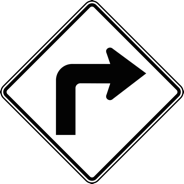 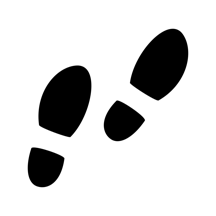 el paso
la derecha
To say ‘to take a step’ you say ‘dar un paso’.
[right]
[step]
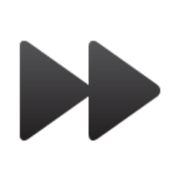 adelante
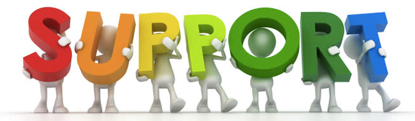 el apoyo
Bailo así = I dance like this

Bailo todos los días, así que bailo muy bien = I dance every day, so I dance very well.
[forward]
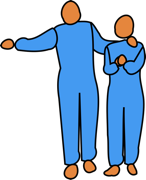 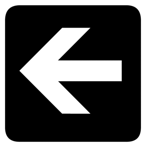 atrás
el ánimo
[encouragement]
[backward]
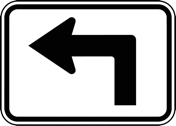 la izquierda
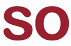 así que
[left]
[Speaker Notes: Timing: 3 minutes

Aim: to introduce and practise new vocabulary.

Procedure1. Pupils either work by themselves or in pairs, reading out the words and recapping their English meaning (1 minute).2. Then the teacher removes the English words or pictures (one by one) and they try to recall the English orally (chorally), looking at the Spanish (1 minute).3. Then the Spanish meanings are removed (one by one) and they to recall them orally (again, chorally), looking at the English (1 minute)4. Further rounds of learning can be facilitated by one pupil turning away from the board, and his/her partner asking him/her the meanings (‘¿Cómo se dice X en español?’).  This activity can work from L2  L1 or L1  L2.

Note: ‘Así’ and ‘así que’ can cause difficulty for L1 English learners of Spanish. It can be helpful to juxtapose their meanings, using the speech bubble above.]
Talking about givingUsing ‘dar’ in 1st person singular
gramática
doy
In Spanish, to say ‘I give’ you say _____. To say ‘you give’ 
you say _____.
das
I give support.
Doy apoyo.
You give money.
Das dinero.
To say ‘we give’ you say damos. 

Remember that ‘dar’ is also sometimes translated with a different verb:
Damos un paso adelante.
We take a step forward.
We take a step to the right.
Damos un paso a la derecha.
[Speaker Notes: Timing: 2 minutes

Aim: to recap the 1st  and 2nd person singular form of the verb ‘dar’ in the present tense and to introduce the 1st person plural; to also highlight a specific construction in which ‘dar’ does not translate as ‘give’. By introducing this example in lesson 1, the aim is to prepare the ground for lesson 2, where ‘dar’ is taught in new ways that don’t translate as ‘give’. For now, only ‘dar un paso’ needs to be taught.

Procedure:
Go through the grammar explanation with students, revealing each new sentence on a mouse click.]
Estamos en una fiesta, ¡vamos a jugar a Twister! 
Lee las frases. Elige la persona correcta.
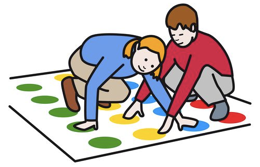 leer
Damos dinero para cubrir el costo de la fiesta.
No jugamos, pero damos ánimo a todos.
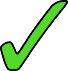 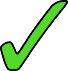 Damos bebidas a la gente ahora.
Das un paso atrás.
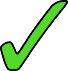 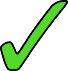 Das un regalo.
Doy un premio a la persona que gana.
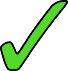 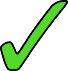 Doy un paso a la derecha.
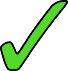 [Speaker Notes: Timing: 7 min.

Aim: to correctly identify who the verb in each sentence refers to; to consolidate understanding of the new vocabulary (see note below)

Procedure:
1. Read the phrases.
2. Answer the questions. Do these phrases refer top, ’I’, ‘you’ or ‘we’?

Note: attention to the meaning of the vocabulary is needed since the speech bubbles are not in the order of the sentences.  

Vocabulary from revisited sets:
8.1.1.3: ahora [81]]
El verbo ‘querer’
gramática
quiero
In Spanish, to say ‘I want’ you say ________. To say ‘you want’ you say ________.
quieres
Compare:
Quiero imprimir las entradas.
I want to print the tickets.
Quieres compartir la comida.
You want to share the food.
To say ‘we want’ you say queremos.
Queremos elegir un regalo.
We want to choose a gift.
[Speaker Notes: Timing: 2 minutes

Aim: to recap 1st  and 2nd person singular form of the verb ‘querer’ in the present tense and to introduce the 1st  person plural form.

Procedure:
Go through the grammar explanation with students, revealing each new sentence on a mouse click.

Vocabulary from revisited sets:
8.1.2.1: elegir [561]; elijo [561]; compartir [579]; imprimir [2736].]
escuchar / escribir
En la fiesta
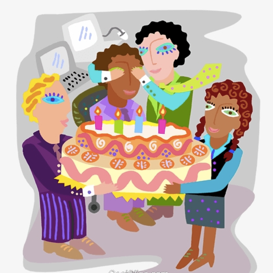 Escucha unas frases de la gente en la fiesta. Elige la persona correcta.
Escucha otra vez y escribe el resto de la frase en inglés.
_________ a partner and dance a little
1
choose
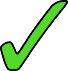 steps
learn the salsa ________ first
2
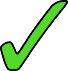 songs
sing _______ in English and in __________
German
3
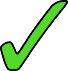 people
spend time with happy ________
4
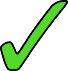 enjoy the __________ to the max
5
games
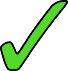 share
6
____________ the tasks after the party
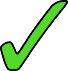 el/la pareja = partner
[Speaker Notes: Timing: 10 min.

Aim: to listen to sentences with the three forms of ‘querer’ and decide which person the verb refers to in each sentence.

Procedure:
Students listen to the audio and decide if it refers to ‘I’, ‘you’ or ’we’.
Students listen again and write the ends of the sentences in English.
During feedback, the teacher could check understanding of ‘así’ and ‘así que’ in students’ answers.

Transcript:
Quiero elegir una pareja y bailar un poco.
Queremos aprender los pasos de salsa primero.
Quieres cantar canciones en inglés y en alemán.
Queremos pasar tiempo con gente contenta.
Quieres disfrutar los juegos al máximo.
Quiero compartir las tareas después de la fiesta.
Quiero bailar así.
Queremos aprender, así que vamos a clases todos los días.

Note: A gloss is given for ‘pareja’ because it has so far only been practised with the meaning ‘pair’ (e.g. en parejas).

Words from revisited vocabulary sets:
8.1.2.1: elegir [561]; compartir [579]; primero [82] 
8.1.1.3: gente [137]; contento [1949], así [67]]
Estás en una clase de salsa y escuchas las conversaciones de la gente. Quieres hacer una traducción de las frases.

Completa las frases en español.
escribir
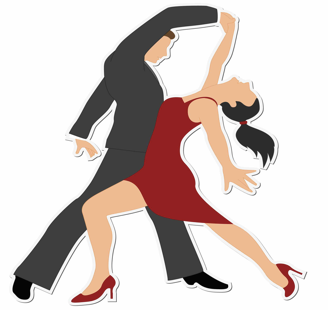 We want to learn to dance salsa because it’s a tradition in the family.
_____________ aprender a bailar salsa porque es una tradición en la familia.
Queremos
[1/6]
[Speaker Notes: Timing: 8 min.

Aim: to bring together, in written production, the forms of ‘dar’ and ‘querer that have been practised in this lesson, the new vocabulary and the suffix ‘-ción’.

Procedure:
Explain the activity to students. They could do this on mini whiteboards if available.
Give students time to consider the English sentence and how to translate the bold word into Spanish. Some students may also be able to translate other words before they are revealed.
Click to reveal the Spanish translation with gap.
Elicit the missing Spanish word.

Revisited vocabulary items:
8.1.2.1: elegir [561]; primero [82]; segundo [223]; tercero [450]; propio [183]; 
8.1.1.3: gente [137]]
escribir
Completa las frases en español.
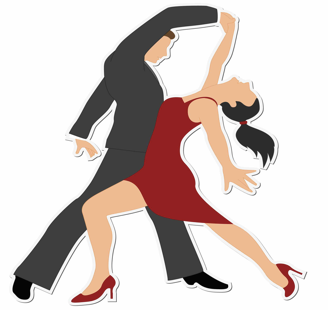 I want to spend time with my friends and to enjoy the music.
_________ pasar tiempo con mis amigos y disfrutar la música.
Quiero
[2/6]
[Speaker Notes: Slide 2/6]
escribir
Completa las frases en español.
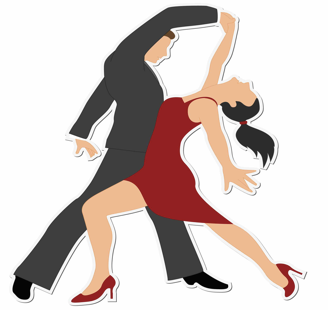 You take the first step forward, the second step backwards and the third step to the left.
_________  el primer paso adelante, el segundo paso atrás y el tercer paso a la izquierda.
Das
[3/6]
[Speaker Notes: Slide 3/6]
escribir
Completa las frases en español.
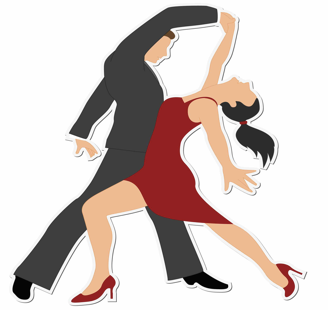 Do you want to choose your own partner and give support?
¿__________ elegir tu propia pareja y dar apoyo?
Quieres
[4/6]
[Speaker Notes: Slide 4/6]
escribir
Completa las frases en español.
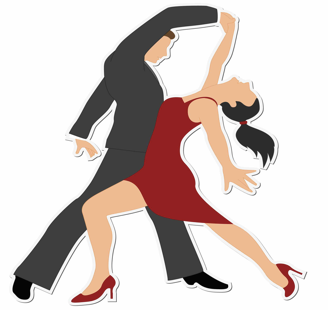 The first day is difficult*, so we give a lot of encouragement.
El primer día es difícil, así que _________ mucho ánimo.
damos
[5/6]
difficult = difícil
[Speaker Notes: Slide 5/6]
escribir
Completa las frases en español.
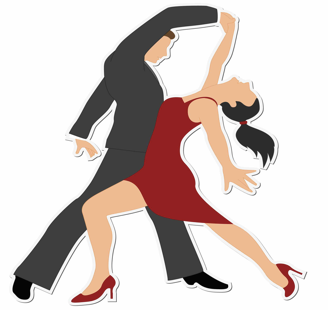 I give information about the classes to people with the intention to participate.
_______ información sobre las clases a la gente con la intención de participar.
Doy
[6/6]
[Speaker Notes: Slide 6/6]
Estás en una clase de salsa y escuchas las conversaciones de la gente. Quieres hacer una traducción de las frases. 
Escribe las frases en español.
escribir
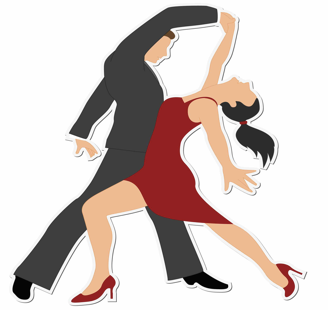 Quiero pasar tiempo con mis amigos y disfrutar la música.
I want to spend time with my friends and to enjoy the music.
Queremos aprender a bailar salsa porque es una tradición en la familia.
We want to learn to dance salsa because it’s a tradition in the family.
Das el primer paso adelante, el segundo paso atrás y el tercer paso a la izquierda.
You take the first step forward, the second step backwards and the third step to the left.
Do you want to choose your own partner and give support?
¿Quieres elegir tu propia pareja y dar apoyo?
The first day is difficult*, so we give a lot of encouragement.
El primer día es difícil, así que damos mucho ánimo.
I give information about the classes to people with the intention to participate.
Doy información sobre las clases a la gente con la intención de participar.
difficult = difícil
[Speaker Notes: MORE CHALLENGING VERSION OF PREVIOUS ACTIVITY – CHOOSE EITHER SLIDES 11-16 OR 17

Timing: 8 min.

Aim: to bring together, in written production, the forms of ‘dar’ and ‘querer that have been practised in this lesson, the new vocabulary and the suffix ‘-ción’.

Procedure:
1. Students translate the sentences into Spanish.
2. Teachers reveal the answers by clicking on each speech bubble. This can be done in any order.

Note: two of these sentences involve a prenominal adjective that shortens when used with a singular masculine noun (primero -> primer, tercero -> tercer). This feature was taught in 8.1.2.1, so is relatively new. It might therefore be helpful before the activity to do a brief ‘knowledge check’ with students. 

Revisited vocabulary items:
8.1.2.1: elegir [561]; primero [82]; segundo [223]; tercero [450]; propio [183]; 
8.1.1.3: gente [137]]
How people feel
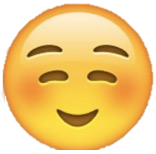 Idiomatic uses of ‘dar’ + noun
Suffix ‘–ción’ and spelling rules [cont.]
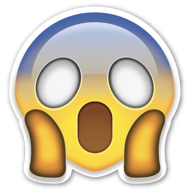 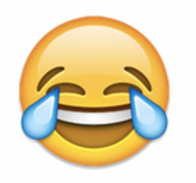 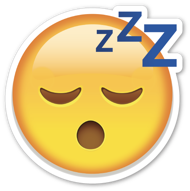 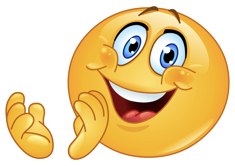 Y8 Spanish
Term 1.2 - Week 4 – Lesson 22

Amanda Izquierdo / Nick Avery / Rachel HawkesArtwork: Mark Davies

Date updated: 16/11/2023
[Speaker Notes: Note: all words in this week of the SOW appear on all three GCSE wordlists, with the following exceptions : 
AQA list doesn’t have adelante, atrás, ánimo, tristeza, rabia
EdExcel list doesn’t have adelante, atrás, ánimo, tristeza, risa, alegría, traducción, vergüenza, rabia

Learning outcomes (lesson 2):
Introduction of idiomatic uses of tener + noun
Consolidation of SSCs: [CA], [CO], [CU]
Consolidation of the previously taught forms of TENER in plural persons: tenemos, tienen
Consolidation of subject pronouns (nosotros/as, ellos/as)
Word frequency (1 is the most frequent word in Spanish): 
8.1.2.3 (introduce) vocab set: cine [952]; abierto [654]; cerrado [1201]; miedo (de algo) [491]; razón [360]; suerte [723]; éxito [708]; sueño [450]; calor [945]; en cambio [cambio-329]
numbers 13-20: trece [2700]; catorce [2411]; quince [1215]; dieciséis [3373]; diecisiete [3430]; dieciocho [2730]; diecinueve [4232]; veinte [819]  
8.1.1.7 (revisit)
permitir [218]; decidir [368]; dividir [1385]; cubrir [611]; repartir [2161]; fiesta [796]; canción [982]; bebida [2787]; costo [1707]; juego [409]; incluso [336]; fuerte² [435]
8.1.1.2 (revisit) cantar [717]; tomar¹ [133]; coger [1001];  intentar [411]; ganar¹ [295]; concierto [1456]; premio [1090]; año [46]; autobús [3709]; hasta¹ [60]; además [155]; por² [with meaning ‘because of’] [15]; canción [982]

Source: Davies, M. & Davies, K. (2018). A frequency dictionary of Spanish: Core vocabulary for learners (2nd ed.). Routledge: London

The frequency rankings for words that occur in this PowerPoint which have been previously introduced in LDP resources are given in the LDP SOW and in the resources that first introduced and formally re-visited those words. 
For any other words that occur incidentally in this PowerPoint, frequency rankings will be provided in the notes field wherever possible.]
tradiciones
¿Cuál es la palabra?
hablar
estación
conversación
intención
presentación
situación
emociones
opciones
información
revolución
traducción
sensación
acción
educación
[Speaker Notes: Timing: 3 minutes

Aim: to practise read aloud of words ending in –ción and –ciones, which have final and penultimate syllable stress

Procedure: 
Write one of the words on a mini-whiteboard. Write it on the side that is hidden from students.
Ask students to guess which word you have chosen.
Take answers and give feedback on pronunciation.
Students win points for the correct answer if they accurately pronounce the word.]
Las palabras en su contexto
leer
Identifica la palabra correcta.
situación
traducción
estación
1. Quiero imprimir los billetes en la ____________.
conversación
educación
2. El apoyo del profesor es una parte de la ______________.
opciones
conversación
acción
3. Cuando estoy contento quiero empezar una _________________.
tradiciones
opciones
4. Generalmente, damos muchas ___________.
emociones
emociones
5. El fútbol es un deporte con ______________ muy fuertes.
sensación
tradiciones
6. Los dos países comparten las mismas ________________.
educación
estación
[Speaker Notes: Timing: 3 minutes

Aim: to understand how these words are used in context, using revisited vocabulary

Procedure: 
Ask students to look at the words on the right.
Students write down which word goes in each gap.

Note: there may be more than one possible answer for some gaps.]
¿Cómo se dice en español?
hablar
úl...
último
mis...
ma...
lar...
su...
qui...
last
lim...
i...
se...
pre...
tri...
lis...
con...
[Speaker Notes: Timing: 5 min (slides 21-33)

Aim: to practise recall of previously taught vocabulary

Procedure: 
Students read the word in the centre of the screen and recall the Spanish. The first few letters of the word are provided to facilitate retrieval. Teachers may decide to reduce to one letter should they wish increase the level of difficulty.

Words from revisited sets:
Y8 1.2.1.: largo [300]; mismo [55]; último [188]
Y8 1.1.3.: malo² [360]; sucio [1855]; limpio [1710]; precioso [1777]; listo² [1684]; contento [1949]; triste [1371]; seguro² [407]; igual [263]; quizás [346];]
hablar
úl...
mis...
mismo
ma...
lar...
su...
qui...
same
igual
lim...
i...
Remember, if you are saying ‘the same’ before a noun, use ‘mismo’.
se...
pre...
tri...
lis...
con...
We are in the same car.
Estamos en el mismo coche.
Vocabulario
hablar
úl...
mis...
ma...
lar...
su...
qui...
precious, beautiful
lim...
i...
precioso
se...
pre...
tri...
lis...
con...
Vocabulario
hablar
úl...
mis...
ma...
lar...
largo
su...
qui...
long
lim...
i...
se...
pre...
tri...
lis...
con...
Vocabulario
hablar
últi...
mis...
ma...
lar...
sucio
su...
qui...
dirty
lim...
i...
se...
pre...
tri...
lis...
con...
Vocabulario#
hablar
últi...
mis...
ma...
malo
lar...
su...
qui...
bad
lim...
i...
se...
pre...
tri...
lis...
con...
Vocabulario
hablar
últi...
mis...
ma...
lar...
su...
qui...
clean
lim...
limpio
i...
se...
pre...
tri...
lis...
con...
Vocabulario
hablar
últi...
mis...
ma...
lar...
su...
qui...
safe
lim...
i...
seguro
se...
pre...
tri...
lis...
con...
Vocabulario
hablar
últi...
mis...
ma...
lar...
su...
quizás
qui...
maybe
lim...
i...
se...
pre...
tri...
lis...
con...
Vocabulario
hablar
últi...
mis...
ma...
lar...
su...
qui...
according to
lim...
i...
se...
según
pre...
tri...
lis...
con...
Vocabulario
hablar
últi...
mis...
ma...
lar...
su...
qui...
ready, intelligent
lim...
i...
se...
pre...
tri...
lis...
listo
con...
Vocabulario
hablar
últi...
mis...
ma...
lar...
su...
qui...
happy
lim...
i...
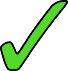 se...
pre...
¿‘Ser’ o ‘estar’?
tri...
lis...
contento
con...
Vocabulario
hablar
últi...
mis...
ma...
lar...
su...
qui...
sad
lim...
i...
se...
pre...
tri...
triste
lis...
con...
Vocabulario
hablar
Vocabulario
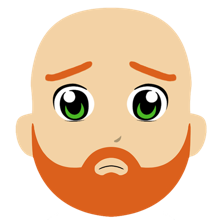 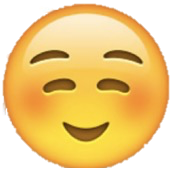 la pena, 
la tristeza
la vergüenza
[embarrassment]
[sadness]
A small number of Spanish words have a ‘u’ with two dots above it. In these words, the ‘u’ ‘glides’ into the next vowel, like a ‘w’ sound.
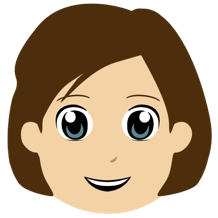 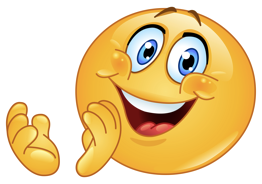 la alegría
el ánimo
[happiness, joy]
[encouragement]
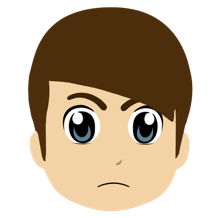 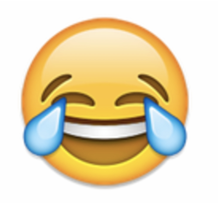 la risa
la rabia
[laughter]
[anger]
[Speaker Notes: Timing: 3 minutes

Aim: to introduce and practise the new vocabulary

Procedure1. Pupils either work by themselves or in pairs, reading out the words and recapping their English meaning (1 minute).2. Then the teacher removes the English words or pictures (one by one) and they try to recall the English orally (chorally), looking at the Spanish (1 minute).3. Then the Spanish meanings are removed (one by one) and they to recall them orally (again, chorally), looking at the English (1 minute)4. Further rounds of learning can be facilitated by one pupil turning away from the board, and his/her partner asking him/her the meanings (¿‘Cómo se dice X en español?’).  This activity can work from L2  L1 or L1  L2.

Notes:
The diaeresis on ‘ü’ distinguishes words with ‘gue’ and ‘gui’ (e.g. guerra, guitarra, portugués) from words where the vowel [u] merges with a following vowel [e] or [i] (e.g. bilingüe, piragüismo), following the previously taught on ‘weak vowels’ (see 8.1.1.3).
‘Animo’ was already introduced in lesson 1, but is included again here for further reinforcement.]
Saying how things make people feelUsing ‘dar’ in the 3rd person
gramática
da
In Spanish, to say ‘s/he or it gives’ you say ____.
To say, ‘they give’, you say dan.
Remember that ‘dar’ usually translates as ‘give’, but that there are some exceptions.
For example, ‘dar’ is often used to describe how something makes people feel. In English, we often use ‘to be’ + adjective for this.
The message is encouraging.
(literally, ‘the message gives encouragement)
El mensaje da ánimo.
Las películas dan tristeza.
The films are sad.
(literally, ‘the films give sadness’)
[Speaker Notes: Timing: 2 minutes

Aim: to recap 3rd person singular form of ‘dar’ in the present tense. To introduce the 3rd person plural, ‘dan’.

Procedure:
Go through the grammar explanation with students, revealing each new sentence on a mouse click.

Note: dar + noun is also commonly used with an indirect object pronoun (me, te etc.). Indirect object pronouns will be taught later in Year 8.]
¿Cómo se dice en inglés? Remember, English uses ‘to be’ + adjective.
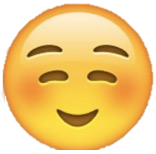 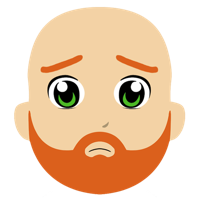 Da pena/tristeza.
Da vergüenza.
[It’s embarrassing (lit, ‘gives embarrassment’)]
[It’s sad (literally, ‘gives sadness’)]
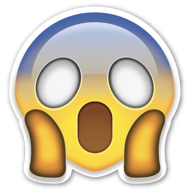 Da miedo.
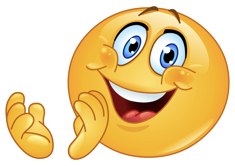 Da ánimo.
[It’s scary (lit, it ‘gives fear’)]
[It’s encouraging (literally ‘gives encouragement’)]
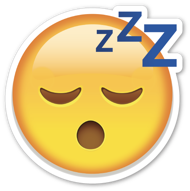 Da sueño.
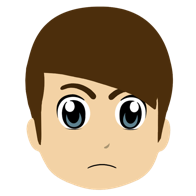 Da rabia.
[It’s tiring (lit, ‘gives sleepiness’)]
[It’s infuriating  (lit, ‘gives anger’)]
We’d translate this one with a different verb!
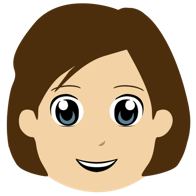 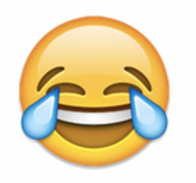 Da alegría.
Da risa.
[It’s funny (lit, ‘gives laughter’)]
[It is happy OR it brings happiness/joy (lit, ‘gives happiness/joy’)]
Vocabulario
[Speaker Notes: Timing: 3 minutes

Aim: To help students to understand how the nouns introduced on slide 28 would translate into English when used with ‘dar’ in the 3rd person. 

Procedure1. The teacher reveals each sentence with ‘da’ with students, revealing each new sentence on a mouse click. 
2. Students should be encouraged to volunteer possible answers here. It may help them to first think of the literal translation and then a natural translation in English. 
3. The teacher then asks students how they would say ‘They are funny’ etc. to elicit ‘dan’.]
Lee las frases. Debes elegir la opción correcta: ¿es singular o plural?
leer
Luego, escribe las frases en inglés.
¿Qué?
The film is very scary.
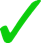 The books are sad.
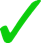 Your drawing is funny.
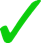 The song is happy.
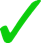 Your actions are infuriating.
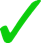 The situations are embarrasing.
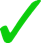 [Speaker Notes: Timing: 7 minutes

Aim: to consolidate understanding of the use of ‘da’ and ‘dan’ for a singular vs plural subject; to consolidate understanding of new vocabulary, as used with ‘dar’

Procedure:
Read each sentence and decide whether the verb refers to the singular or the plural noun. 
Translate each sentence into English.]
Lucía habla sobre las emociones, pero unas palabras no están en el mensaje de audio. ¿Es ‘da’ o ‘dan’ en cada frase?
escuchar
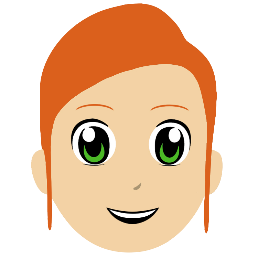 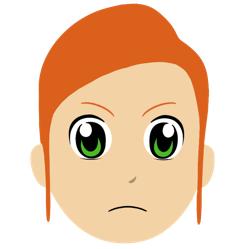 Escucha otra vez y escribe las frases en inglés.
Your gestures are funny.
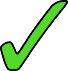 1
(The) rubbish in the street is infuriating.
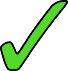 2
A boring class is tiring.
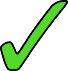 3
(The) dirty cities are sad.
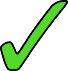 4
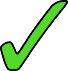 My ugly shirts are embarrassing in summer.
5
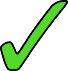 6
A day on the beach brings happiness/joy.
[Speaker Notes: Timing: 10 min.

Aim: to listen out for whether the subject is a singular or plural noun and then decide which verb must be missing; to consolidate understanding of vocabulary

Procedure:
Students listen to the audio and decide if the missing verb should be ‘da’ or ‘dan’.
Students listen again and write each phrase in English. Some students may be able to complete the two parts together.

Transcript:
Tus gestos [beep] risa.
La basura en la calle [beep] rabia.
Una clase aburrida [beep] sueño.
Las ciudades sucias [beep] pena.
Mis camisas feas [beep] vergüenza en verano.
Un día en la playa [beep] alegría.

Vocabulary from revisited sets:
8.1.1.3: sucio [1855]]
hablar / escuchar
Hablamos de las emociones.
Persona A habla en español según la información en la tarjeta.
Persona B escucha y escribe la información en el cuadro.
Say ‘da’ to talk about ‘it’ and ‘dan’ to talk about ‘they’. Don’t say the object that you see in the picture!
Ejemplo:
Dan risa.
Persona A habla:
Persona B escucha y escribe:
1
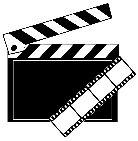 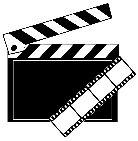 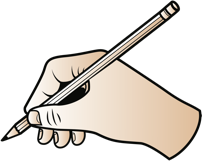 funny
[They are funny]
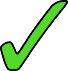 [Speaker Notes: Timing: 10 min.

Aim: to practise use of ‘da’ and ‘dan’ + the new vocabulary in speaking and listening

Procedure:
1. Person A looks at the information on each card and reads it out in Spanish, in order (from 1 to 6).
2. Person B listens and completes the grid, paying attention to the verb form and also writing the meaning of the equivalent adjective in English.]
Persona A
hablar / escuchar
Persona C
1
2
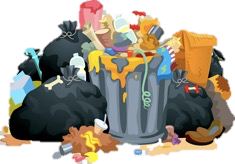 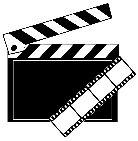 In general
Today
[strong]
[good looking]
[It is scary]
[It is infuriating]
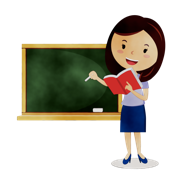 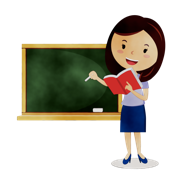 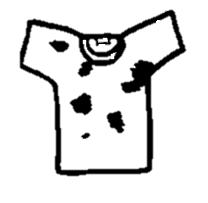 3
4
[They are encouraging]
[It is embarrassing]
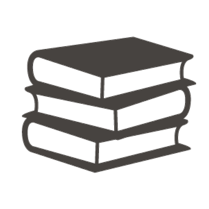 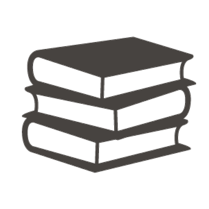 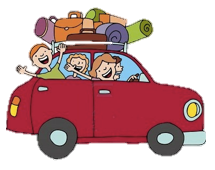 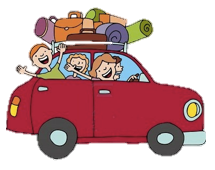 5
6
[They are tiring]
[They are sad]
[Speaker Notes: DO NOT DISPLAY DURING ACTIVITY]
Persona B
hablar / escuchar
Persona C
1
2
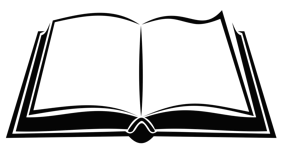 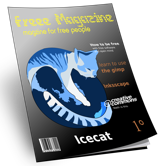 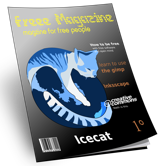 In general
Today
[strong]
[good looking]
[It is tiring]
[They are funny]
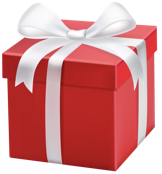 3
4
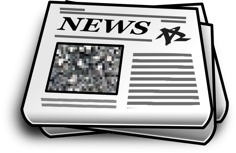 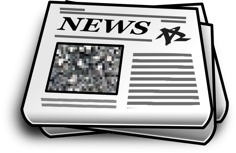 [It brings happiness/joy]
[They are sad]
5
6
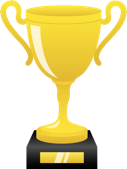 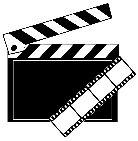 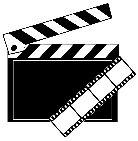 [They are scary]
[It is encouraging]
[Speaker Notes: DO NOT DISPLAY DURING ACTIVITY]
Persona A
hablar / escuchar
Persona C
1
2
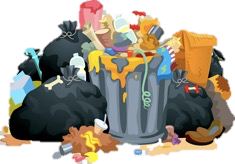 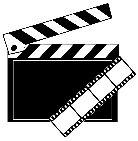 In general
Today
[strong]
[good looking]
[It is scary]
[It is infuriating]
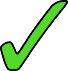 It is tiring.
They are funny.
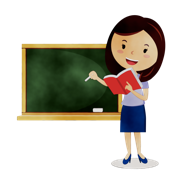 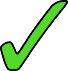 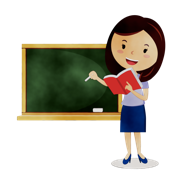 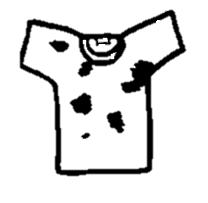 3
4
It brings happiness / joy.
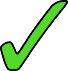 [They are encouraging]
[It is embarrassing]
They are sad.
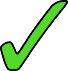 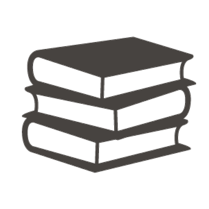 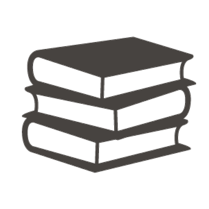 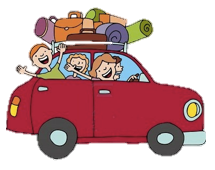 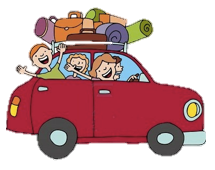 5
6
They are scary.
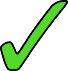 It is encouraging.
[They are tiring]
[They are sad]
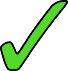 [Speaker Notes: ANSWERS – DISPLAY DURING FEEDBACK]
Persona B
hablar / escuchar
Persona C
1
2
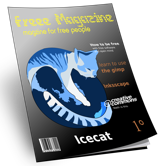 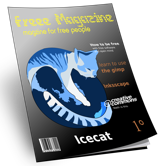 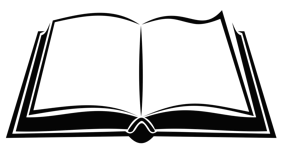 In general
Today
[strong]
[good looking]
[It is tiring]
[They are funny]
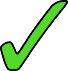 It is scary.
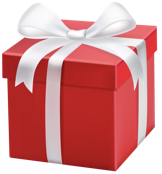 3
4
It is infuriating.
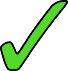 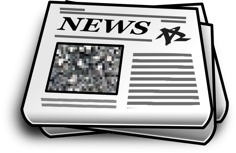 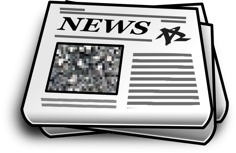 They are encouraging.
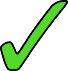 [They are sad]
[It brings happiness/joy]
It is embarrassing.
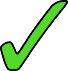 5
6
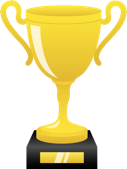 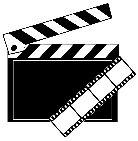 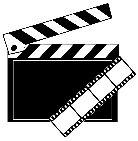 They are sad.
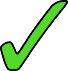 They are tiring.
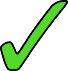 [They are scary]
[It is encouraging]
[Speaker Notes: ANSWERS – DISPLAY DURING FEEDBACK]
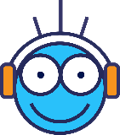 Deberes
Vocabulary Learning Homework (Y8 Term 1.2, Week 5)
Audio file
Student worksheet
In addition, revisit:		Y8 Term 1.2 Week 2				Y8 Term 1.1 Week 4
[Speaker Notes: The answer sheet for the Y8 vocabulary learning HW is here: https://rachelhawkes.com/LDPresources/Yr8Spanish/Spanish_Y8_Term1ii_Wk5_audio_HW_sheet_answers.docx 

Notes:
i) Teachers may, in addition, want to recommend use of a particular online app for the pre-learning of each week’s words.ii) Quizlet now requires parental involvement / registration / permissions for users below the age of 13, so it is perhaps most suitable for Y9 – 11 students.iii) Language Nut hosts LDP vocabulary lists and these are free for schools to use, though there is a registration process.  One benefit is that all of the student tracking data that Language Nut offers  are also available to schools that use the LDP lists for practice. Perhaps this makes it a good option for Y7/8.
iv) There are other free apps, and new ones are always appearing. Teachers have told us that they are currently using:Flippity, Wordwall (where using previously-created activities is free).
v) Gaming Grammar has been acquired by Language Nut.  Its original content should still be available to teachers and much of it is appropriate for Y8 learners.]
hablar / escuchar
Fonética
Remember: words with final syllable stress that end in ‘n’ or ‘s’ have an accent on the stressed vowel (e.g. opción). If the stress is on the penultimate syllable (e.g. opciones), there is no accent.
Persona A: Read the sentence aloud.
Persona B: Listen and write down each sentence, including the words ending in -ción, focusing on whether they have an accent or not.
Persona B:
Persona A:
Quiero una traducción del libro sobre tradiciones.
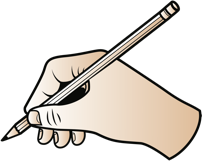 [Speaker Notes: Timing: 5 min.

Aim: To consolidate understanding final syllable and penultimate syllable stress, using words with the suffix –ción singular and plural form to practise this.

Procedure:
Student A reads the sentence aloud.
Student B listens and write the full sentence, paying particular attention to the word(s) with the suffix –ción. Is the stress on the final syllable (i.e. so has an accent on the stressed vowel) or is it on the penultimate syllable (i.e. has no accent on the stressed vowel).

Note: it is important that the use of the accent here is understood in relation to the general rule outlined at the top of the slide. Although we only practise here with words ending in –ción, there are plenty of other words that follow the pattern (e.g. montón vs montones, jabón vs jabones).]
Persona B
Persona A
Quiero imprimir los billetes en la estación.
Tenemos la intención de elegir una bicicleta según la información de la revista.
Cuando estoy contento siempre quiero empezar una conversación.
No puedo describir la sensación de ganar un premio importante.
Generalmente, en una situación así damos muchas opciones.
El apoyo del profesor es una parte de la educación.
Queremos una traducción del diálogo corto en la película de acción.
El fútbol es un deporte con emociones muy fuertes.
Finalmente, elijo hacer una presentación sobre las revoluciones en el mundo.
Los dos países comparten las mismas tradiciones.
[Speaker Notes: SPEAKING CARDS - DO NOT DISPLAY DURING ACTIVITY. ONLY DISPLAY DURING FEEDBACK.

Persona A
Quiero imprimir los billetes en la estación.
Cuando estoy contento siempre quiero empezar una conversación.
Generalmente, en una situación así damos muchas opciones.
Queremos una traducción del diálogo corto en la película de acción.
Los dos países comparten las mismas tradiciones.

Persona B
Tenemos la intención de elegir una bicicleta según la información de la revista.
No puedo describir la sensación de ganar un premio importante.
El apoyo del profesor es una parte de la educación.
El fútbol es un deporte con emociones muy fuertes.
Finalmente, elijo hacer una presentación sobre las revoluciones en el mundo.

Vocabulary from revisited sets:
8.1.2.1: elegir [561]; elijo [561]; describrir [1272]; imprimir [2736]; diálogo [1466]; corto [1055]; finalmente [948]; mismo [55]; último [188]; 
8.1.1.3: según [237]; así [67]; generalmente [1387]]